ATAI
Advanced                 Technique  of  Artificial Intelligence
ATAI
ChongqingUniversity	AdvancedTechniqueof
of Technology	Artificial Intelligence
Chongqing University  of  Technology
Chongqing University	ATAI
of Technology	Advanced Techniqueof
Artificial Intelligence
Chongqing University of Technology
Chongqing University of Technology
2025_AAAI_Re2LLM_Reflective Reinforcement Large Language Model for Session-based Recommendation
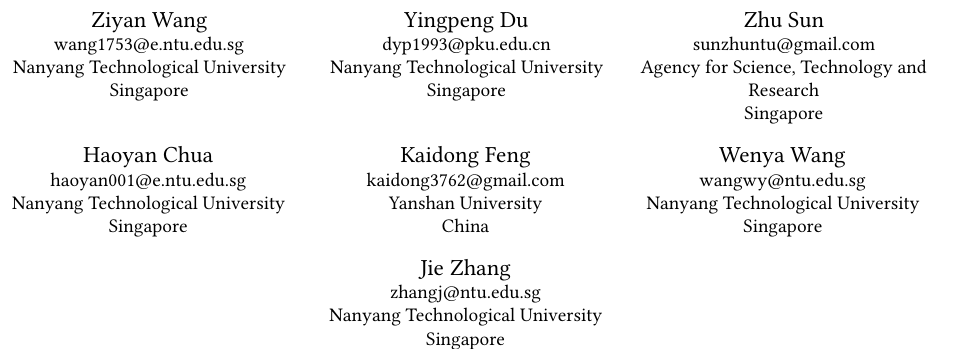 code:None
——AAAI’25
Reported by  Jinfei Chen
1
ATAI
Advanced Technique  of
Artificial Intelligence
ATAI
ChongqingUniversity	AdvancedTechniqueof
of Technology	Artificial Intelligence
Chongqing University  of Technology
Motivation
Prompt-based: However, the former methods struggle with optimal prompts to elicit the correct reasoning of LLMs due to the lack of task-specific feedback, leading to unsatisfactory recommendations. 

Fine-tuning: Although the latter methods attempt to fine-tune LLMs with domain-specific knowledge, they face limitations such as high computational costs and reliance on open source backbones.
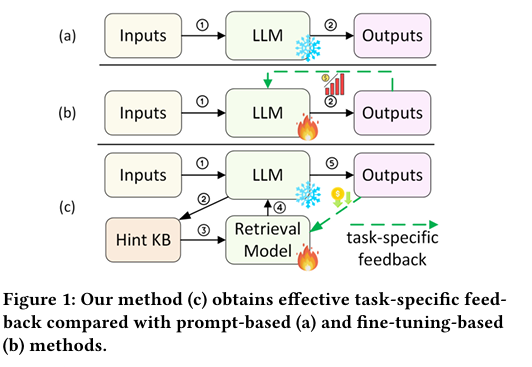 ATAI
Advanced Technique  of
Artificial Intelligence
ATAI
ChongqingUniversity	AdvancedTechniqueof
of Technology	Artificial Intelligence
Chongqing University  of Technology
Overview
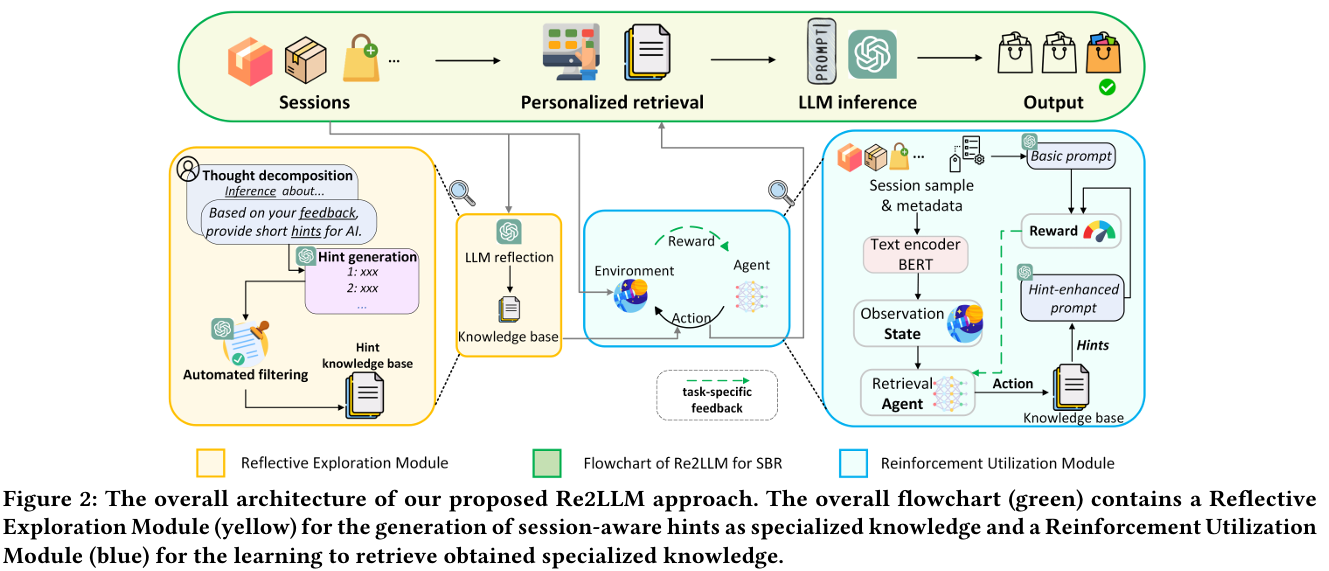 ATAI
Advanced Technique  of
Artificial Intelligence
ATAI
ChongqingUniversity	AdvancedTechniqueof
of Technology	Artificial Intelligence
Chongqing University  of Technology
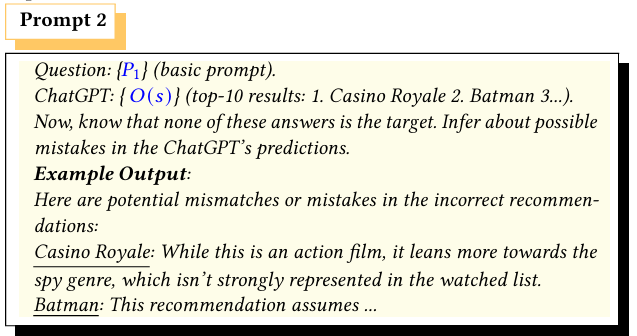 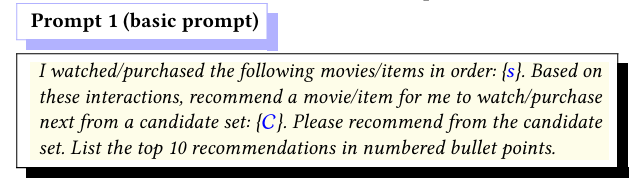 我按顺序观看/购买了以下电影/商品：{s}。请根据这些行为，从候选集 {C} 中推荐我下一个可能喜欢的项目。请从候选集中推荐，并用编号列出前 10 个推荐项。
例子：我看过的电影序列是：Titanic, La La Land, The Notebook候选集为：{Inception, The Dark Knight, A Walk to Remember, Interstellar, The Great Gatsby}→ 基础推荐结果列表（比如）：1. Inception, 2. The Dark Knight ...
请注意，以上推荐都不是正确的目标项。请推理 ChatGPT 预测错误的原因。
例子输出：Casino Royale：虽然它是动作片，但更倾向于间谍类型，而用户历史中并没有这类偏好。Batman：该推荐假设用户偏好超级英雄电影，但这在观看列表中并未体现。
ATAI
Advanced Technique  of
Artificial Intelligence
ATAI
ChongqingUniversity	AdvancedTechniqueof
of Technology	Artificial Intelligence
Chongqing University  of Technology
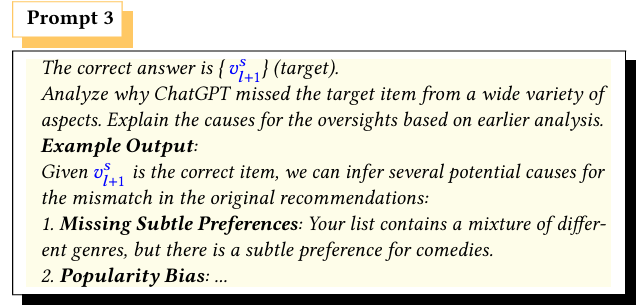 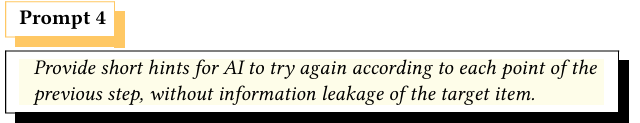 请根据上一阶段每个分析点，为 AI 提供简短提示（不暴露正确答案）。
例子输出：
提示 1：注意用户历史中偏好的爱情题材。
提示 2：避免过分偏向高评分的动作片。
正确答案是 {vᵢ₊₁ᵗ}。请分析 ChatGPT 为何错过了它，并列出错因。
例子输出：正确答案是《A Walk to Remember》
错误原因 1：忽略了细腻情感类偏好（用户之前观看的是爱情片）。
错误原因 2：受欢迎度偏置，系统更偏向推荐高人气动作片。
ATAI
Advanced Technique  of
Artificial Intelligence
ATAI
ChongqingUniversity	AdvancedTechniqueof
of Technology	Artificial Intelligence
Chongqing University  of Technology
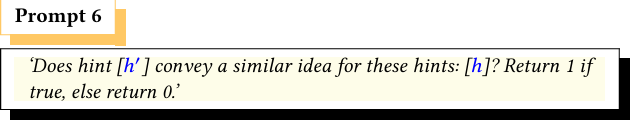 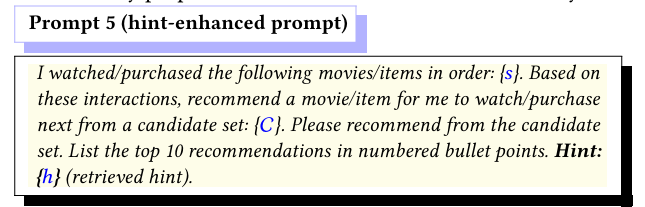 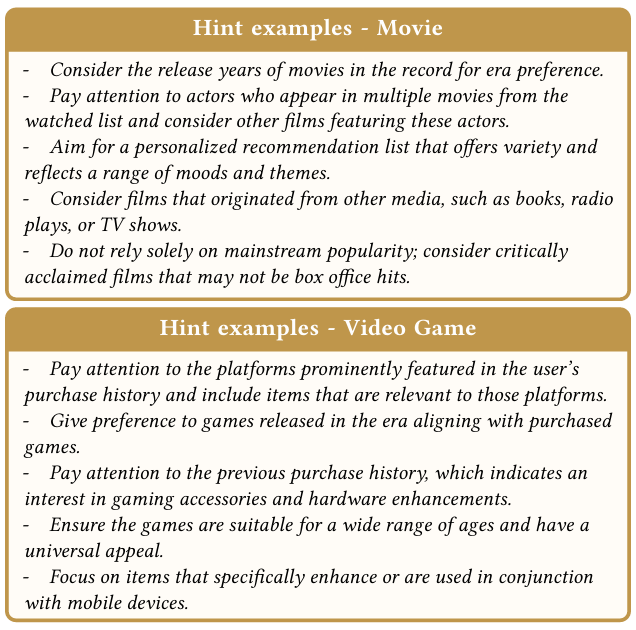 与基础提示语相同，但额外加入已检索到的提示 {h} 来引导推荐。
例子：我观看了 Titanic, The Notebook候选集：{Interstellar, A Walk to Remember, The Great Gatsby}提示：用户偏好浪漫、悲伤、真实情感类作品→ 新推荐顺序可能更准确，如：1. A Walk to Remember, 2. The Great Gatsby...
ATAI
Advanced Technique  of
Artificial Intelligence
ATAI
ChongqingUniversity	AdvancedTechniqueof
of Technology	Artificial Intelligence
Chongqing University  of Technology
Method
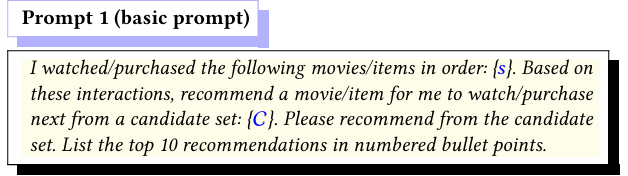 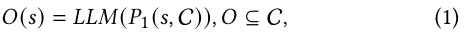 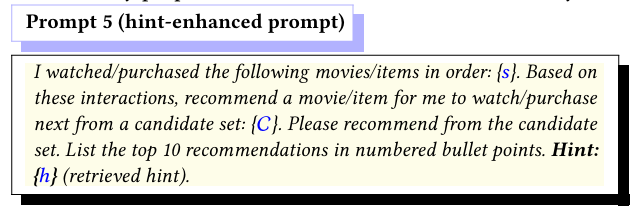 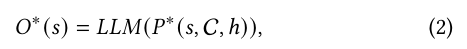 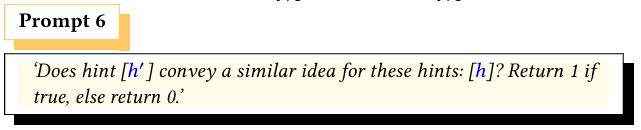 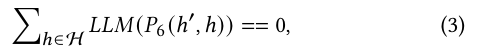 ATAI
Advanced Technique  of
Artificial Intelligence
ATAI
ChongqingUniversity	AdvancedTechniqueof
of Technology	Artificial Intelligence
Chongqing University  of Technology
Method
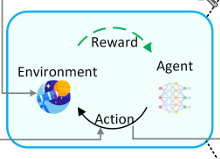 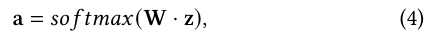 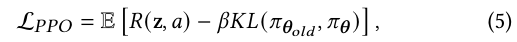 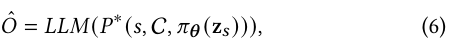 ATAI
Advanced Technique  of
Artificial Intelligence
ATAI
ChongqingUniversity	AdvancedTechniqueof
of Technology	Artificial Intelligence
Chongqing University  of Technology
Experiments
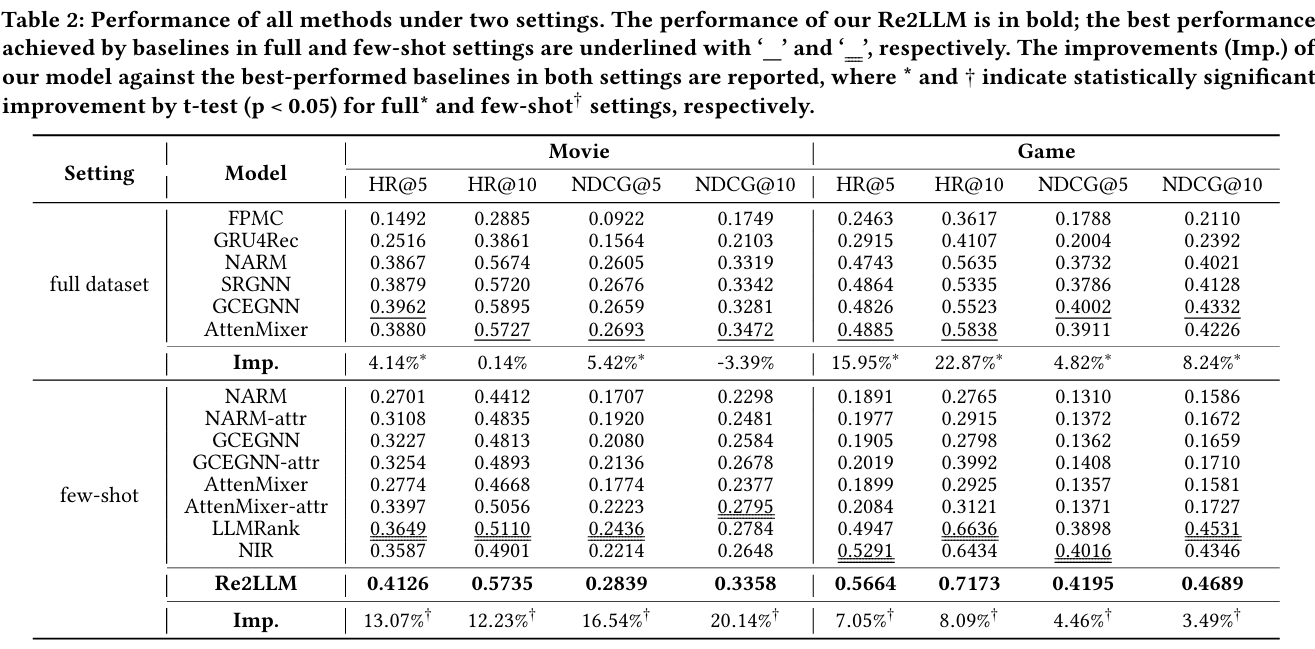 ATAI
Advanced Technique  of
Artificial Intelligence
ATAI
ChongqingUniversity	AdvancedTechniqueof
of Technology	Artificial Intelligence
Chongqing University  of Technology
Experiments
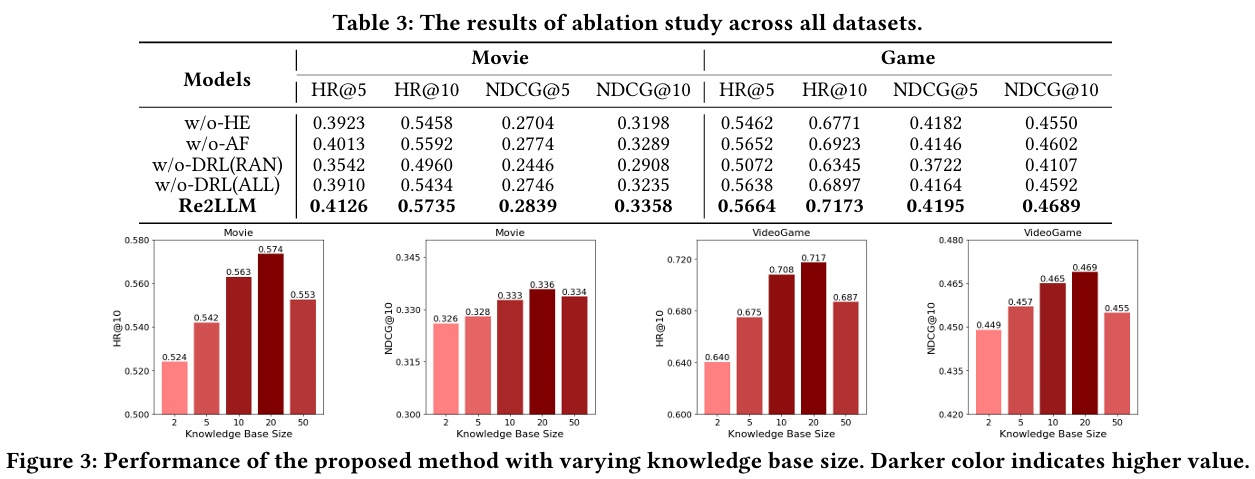 ATAI
Advanced Technique  of
Artificial Intelligence
ATAI
ChongqingUniversity	AdvancedTechniqueof
of Technology	Artificial Intelligence
Chongqing University  of Technology
Experiments
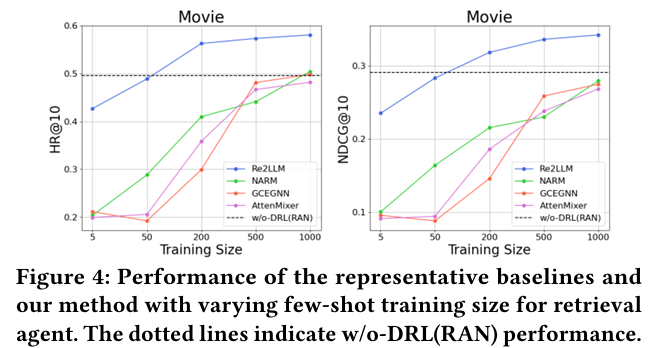 ATAI
Advanced Technique  of
Artificial Intelligence
ATAI
ChongqingUniversity	AdvancedTechniqueof
of Technology	Artificial Intelligence
Chongqing University  of Technology
Experiments
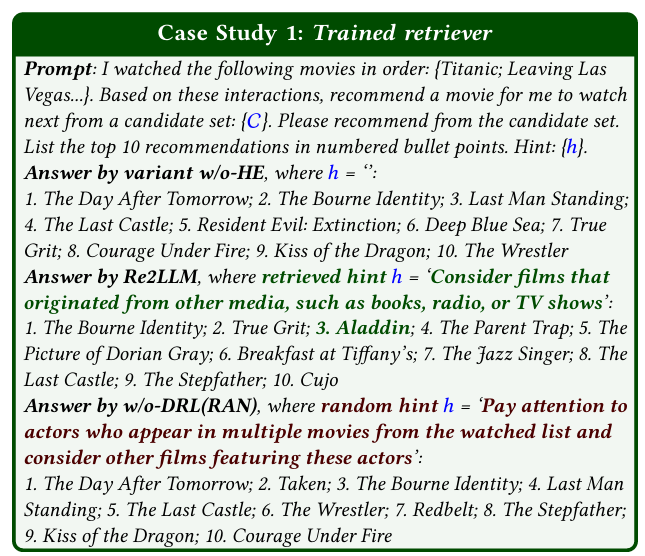 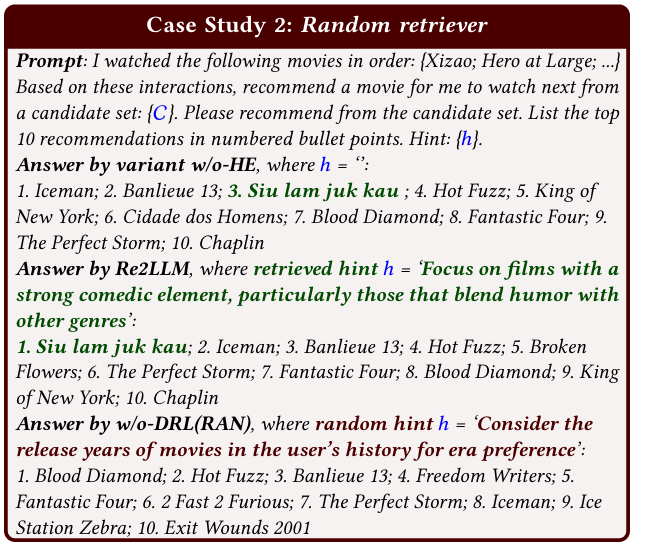 [Speaker Notes: 情形一（Case 1）
在这种情况下，LLM 主干模型在没有提示信息（即 w/o-HE 变体）时无法命中目标物品。而 Re2LLM 中训练好的检索代理能够成功检索到定制化的提示信息，并在 Top-10 推荐列表中将目标物品命中在第3位，这证明该代理能够通过任务反馈学习有效提示。相比之下，w/o-DRL（RAN）使用随机提示，由于提示不相关，无法正确预测目标物品。
情形二（Case 2）
在这种情况下，LLM 主干模型即使在没有提示的情况下（w/o-HE），也能命中目标物品。此时，Re2LLM 中训练好的代理进一步提升了推荐质量，将目标物品从 Top-3 提升到了第1位，表现出强化引导作用。然而，w/o-DRL（RAN）中的随机提示反而起到了负面影响：LLM 原本能正确推荐目标物品，但被误导关注于电影的“发行年份”等无关特征，导致推荐错误。例如，该 session 偏好喜剧片，但提示内容强调了制作年份，导致模型偏离真正的兴趣点。]
ATAI
Advanced Technique  of
Artificial Intelligence
ATAI
ChongqingUniversity	AdvancedTechniqueof
of Technology	Artificial Intelligence
Chongqing University  of Technology
Thanks!